Medical Complications in Children With Achondroplasia
Adapted from: Armstrong JA, Pacey V, Tofts LJ
Dev Med Child Neurol 2022;00:1–9 
doi: 10.1111/dmcn.15194
For Healthcare Professionals Only© 2022 BioMarin International Ltd.All Rights Reserved. EU-ACH-00537 07/22
Achondroplasia.expert is organized and funded by BioMarin. This material has been developed in conjunction with the Achondroplasia.expert Editorial Committee.
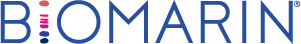 Background
The clinical features of ACH have an impact on children’s motor development and physical functioning, resulting in mild to moderate physical disability
Previous studies have reported the rate of medical complications in ACH
However, the findings are limited by diagnostic method, follow-up length, medical record variability, and reliance on participant recall
According to AAP guidelines,1 the impact of changes in patient management have not always been described clearly and there are limited reports on the outcomes
1. AAP Committee on Genetics. Pediatrics 1995;95(3):443–51.
AAP, American Academy of Paediatrics.
Armstrong JA, et al. Dev Med Child Neurol 2022;00:1–9.
Study Design
This retrospective cohort study aimed to determine rates of medical investigations, complications, interventions, and outcomes in children with ACH
Included 108 children and adolescents with ACH seen at one skeletal dysplasia clinic in Australia 
All born between 2000 and 2019
Aged 0–18 years 
Clinical diagnosis was confirmed by having either radiological or molecular diagnosis, or by having a first-degree relative with molecular diagnosis
Data were collected retrospectively from clinical records
Standard descriptive statistics were used for analysis
ACH, achondroplasia. 
Armstrong JA, et al. Dev Med Child Neurol 2022;00:1–9.
Participant Characteristics
91.7% entered the study at birth
Entered after birth (mean age: 2 years 4 months) because they moved to the area, or presented late to specialist services
Neither parent with ACH:
83.3%
N=108
The median age of exit from the study was 8 years 8 months, with a median follow-up of 8 years 8 months
*Diagnosis method is more than 100% because most participants had more than one diagnosis. 
ACH, achondroplasia.
Armstrong JA, et al. Dev Med Child Neurol 2022;00:1–9.
Craniofacial Results
Investigations
Complications
Patients (%)
Most investigations occurred before the age of 4 years old
CT, computed tomography; ENT, ear, nose, and throat; IQR, interquartile range; MRI, magnetic resonance imaging. 
Armstrong JA, et al. Dev Med Child Neurol 2022;00:1–9.
ENT Results
Investigations
Interventions
Complications
Patients (%)
Most participants had at least one polysomnography test
*Grommets 
CT, computed tomography; ENT, ear, nose, and throat; IQR, interquartile range; MRI, magnetic resonance imaging; N/A, not applicable 
Armstrong JA, et al. Dev Med Child Neurol 2022;00:1–9.
Orthopaedic Results
Investigations
Interventions
Complications
Patients (%)
Orthopaedic interventions tend to occur in older children
CT, computed tomography; ENT, ear, nose, and throat; IQR, interquartile range; MRI, magnetic resonance imaging. 
Armstrong JA, et al. Dev Med Child Neurol 2022;00:1–9.
Obesity
Of the participants who were over the age of 12 by the end of the study period (n=39), 10 were obese
3 were referred to a dietician 
0 were referred to a weight management clinic or were prescribed medication
Only 1 participant had documented obesityresolution by the end of the study period
Growth data collected included:* 
Height and weight approximately every 3 months in the first year of life
Then annually, with reference centiles from local ACH-specific growth charts
BMI was recorded annually from 2 years of age until the end of the study period
Obesity tended to occur in later childhood and adolescence
*Growth data from children born preterm were excluded until 2 years of chronological age.
ACH, achondroplasia; BMI, body mass index.
Armstrong JA, et al. Dev Med Child Neurol 2022;00:1–9.
Mortality
The mortality rate in this cohort was 1 in 54 (2%)
Both deaths were sudden and unexpected 
Both deaths occurred in children under the age of 18 months with severe craniocervical stenosis
The rate of death in children with ACH is high
ACH, achondroplasia.
Armstrong JA, et al. Dev Med Child Neurol 2022;00:1–9.
Recommendations
The severity of thoracolumbar kyphosis on X-ray was not uniformly documented; a consistent scoring system would help evaluate severity and outcomes of treatment
Documented interventions for obesity were low (33.3%) and only one participant had resolution of obesity; more targeted intervention for obesity and evaluation of outcomes would be valuable
Reasons for cessation of non-invasive ventilation were not consistently reported; understanding factors affecting adherence would be helpful to guide future strategies to improve this
Hearing to be tested annually; a centralised approach to recording test results and outcomes of interventions would ensure that ongoing intervention including ENT consultations and hearing aids are provided in a timely manner
Future studies are needed to explore the relationship between both head circumference and the need for foramen magnum decompression, and body weight and orthopaedic complications
These recommendations would help improve surveillance in clinical practice
ENT, ear, nose, and throat. 
Armstrong JA, et al. Dev Med Child Neurol 2022;00:1–9.
Conclusion
This study reports contemporary rates of medical complications in an Australian population of children with ACH, and gives recommendations for surveillance in clinical practice 
The findings show that children with ACH have a high burden of medical complications and interventions, and the rate of death in childhood is high at 2%
This information will help guide clinicians with their expectant management of ACH, and provide prognostic information to the families of children with ACH
ACH, achondroplasia. 
Armstrong JA, et al. Dev Med Child Neurol 2022;00:1–9.